Pwen esansyèl pwogram Seal of Billiteracy Eta Massachusetts
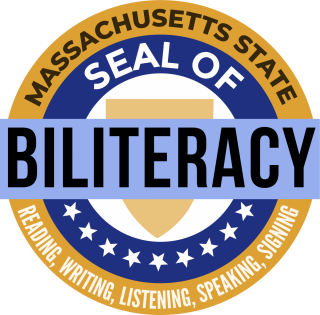 Pou Konsèy Konsiltatif Paran yo, Fanmi ak Elèv yo
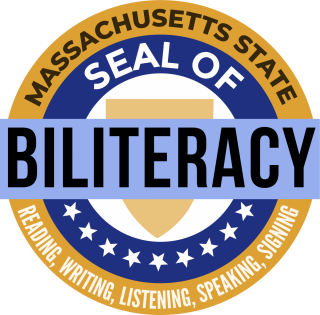 Massachusetts State Seal of Biliteracy
Kontni
Entwodiksyon & Objektif
Apèsi ak refleksyon moun k ap resevwa yo
Benefis ou genyen lè w jwenn Seal of Billiteracy Eta Massachusetts
Kolèj ak inivèsite k ap patisipe yo
Elijibilite
Kalifye pou Seal of Billiteracy Eta Massachusetts
Konpetans Lang
Preparasyon pou Evalyasyon yo
Kòmanse nan lekòl ou a
Massachusetts State Seal of Biliteracy
Entwodiksyon
State Seal of Biliteracy (So pou alfabetizasyon nan 2 lang) and the State Seal of Biliteracy with Distinction (So pou alfabetizasyon nan 2 lang ak Distinction) se deziyasyon ofisyèl yo bay elèv ki kalifye lè yo gradye nan yon lekòl segondè Massachusetts pou endike ke yo te atenn yon wo nivo konpetans nan Angle ak omwen yon lòt lang mondyal.
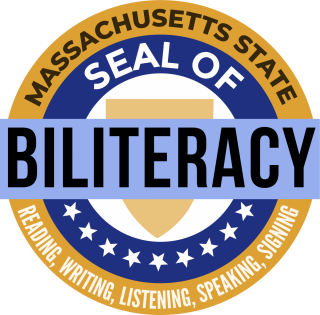 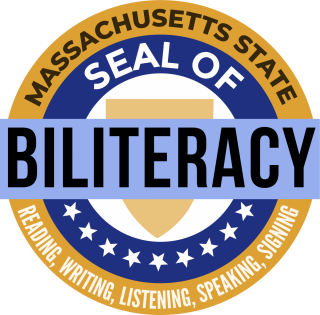 Massachusetts State Seal of Biliteracy
Objektif
Objektif Massachusetts State Seal of Biliteracy se pou:
Ankouraje elèv yo etidye ak metrize lang yo;
Sètifye konpetans nan li ak ekri nan 2 lang;
Rekonèt valè divèsite langaj;
Bay patwon yo yon metòd pou idantifye moun ki gen konpetans nan lang ak konpetans nan li ak ekri nan 2 lang diferan
Bay inivèsite yo yon metòd pou rekonèt epi bay aplikan yo merite pou wo nivo konpetans yo nan lang;
Prepare elèv yo ak konpetans ki pral benefisye yo nan mache travay la ak sosyete mondyal la; epi
Ranfòse kominikasyon ant gwoup epi onore plizyè kilti ak lang nan yon kominote.
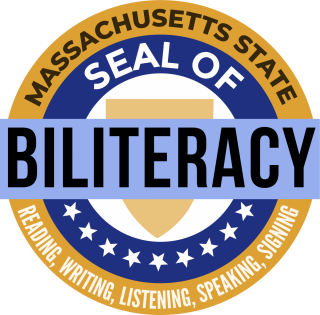 Massachusetts State Seal of Biliteracy
Apèsi ak refleksyon moun k ap resevwa yo
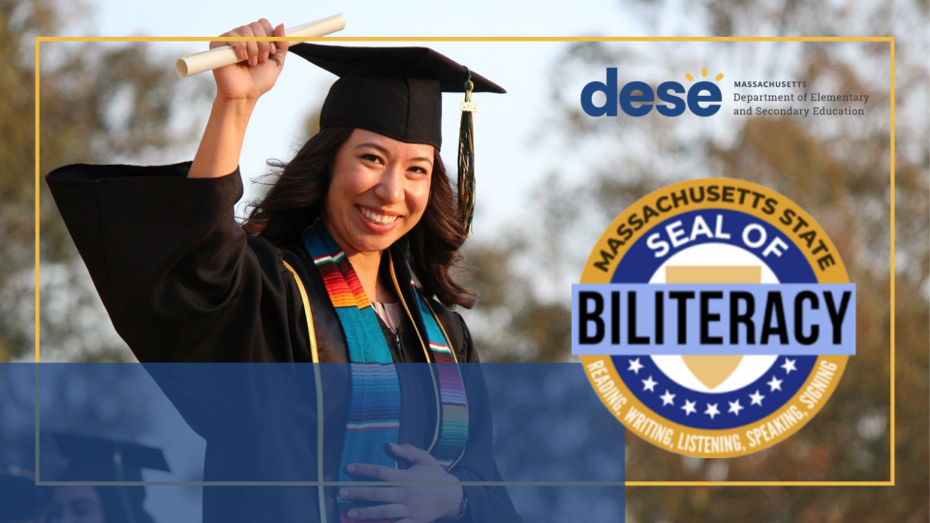 Klike la a pou w gade yon videyo ki bay yon apèsi sou objektif, egzijans, ak benefis Massachusetts State Seal of Billiteracy, ak refleksyon elèv ki te resevwa li.
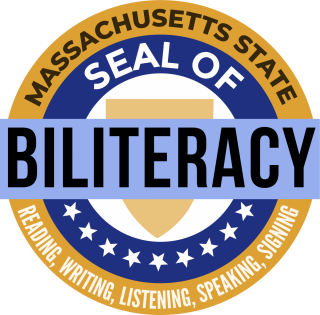 Massachusetts State Seal of Biliteracy
Benefis ou jwenn lew resevwa Seal of Biliteracy
Prim So pou alfabetizasyon nan 2 lang ofri anpil avantaj pou moun nan Massachusetts, tankou:

Bay kolèj ak inivèsite yo yon metòd pou rekonèt epi bay aplikan yo merite pou wo nivo konpetans yo nan lang.
Kolèj ak inivèsite yo ka ofri plasman nan kou lang avanse pou aplikan ki gen wo nivo konpetans nan lang.
Yon koupon pou pran yon Tès Massachusetts pou Lisans Edikatè (MTEL). Moun k ap resevwa yo ka chwazi pou aplike bon sa a swa nan MTEL Kominikasyon ak Alfabetizasyon, MTEL Edikasyon Bileng, oswa yon MTEL nan lang mondyal.
Fè kolèj, inivèsite ou oswa anplwayè w konnen ke ou resevwa Massachusetts State Seal of Billiteracy epi mande yo ki benefis ou ka jwenn ak sa.
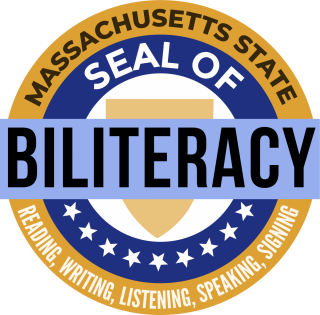 Massachusetts State Seal of Biliteracy
Kolèj ak inivèsite k ap patisipe yo
Enstitisyon piblik aprantisaj siperyè nan Massachusetts ki nan lis anba yo, bay kredi pou lot lang sou sitwèb yo pou etidyan ki te resevwa So a:




Lis la kontinye ap grandi. Tcheke paj wèb Massachusetts State Seal of Billiteracy pou jwenn dènye lis kolèj ak inivèsite k ap patisipe yo.
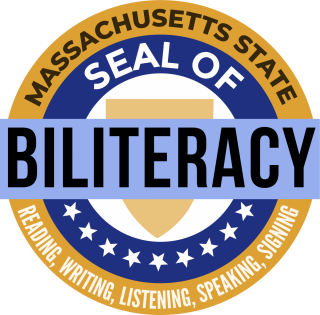 Massachusetts State Seal of Biliteracy
Elijibilite
Elèv ki gen tout orijin lang yo elijib, enkli
Elèv k ap aprann angle
ansyen elèv k ap aprann angle,
moun ki pale lang mondyal yo ak son oubyen ak siy,
elèv ki soti nan kay ki pale sèl lang angle, e ki akeri lang mondyal nan lekòl oswa nan kominote a,
nenpòt lòt elèv ki gen ladrès plizyè lang.

Elèv yo ka jwenn So a nan nenpòt lang ki pèmet moun eksprime tèt yo.
Lang lan pa oblije pami lang yo anseye nan lekòl la.
Elèv yo ka jwenn So a nan plizyè lang.
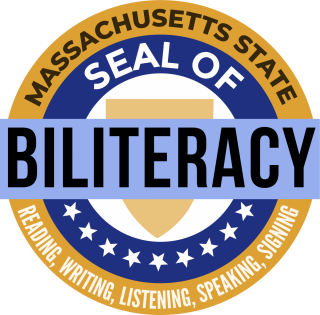 Massachusetts State Seal of Biliteracy
Kalifye pou So a: Klas 2019-2025
*Gade paj wèb MA State Seal of Billiteracy pou enfòmasyon ki pi resan yo
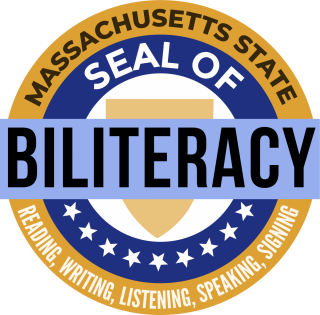 Massachusetts State Seal of Biliteracy
Kalifye pou So a: Klas 2026 ak pi lwen
*Gade paj wèb MA State Seal of Billiteracy pou enfòmasyon ki pi resan yo
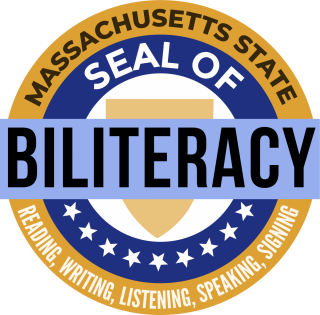 Massachusetts State Seal of Biliteracy
Konpetans nan lang
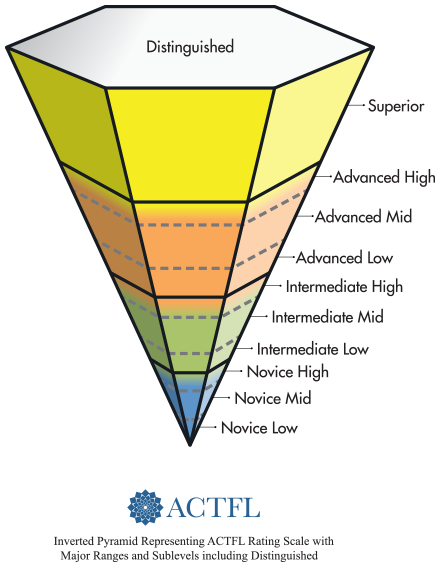 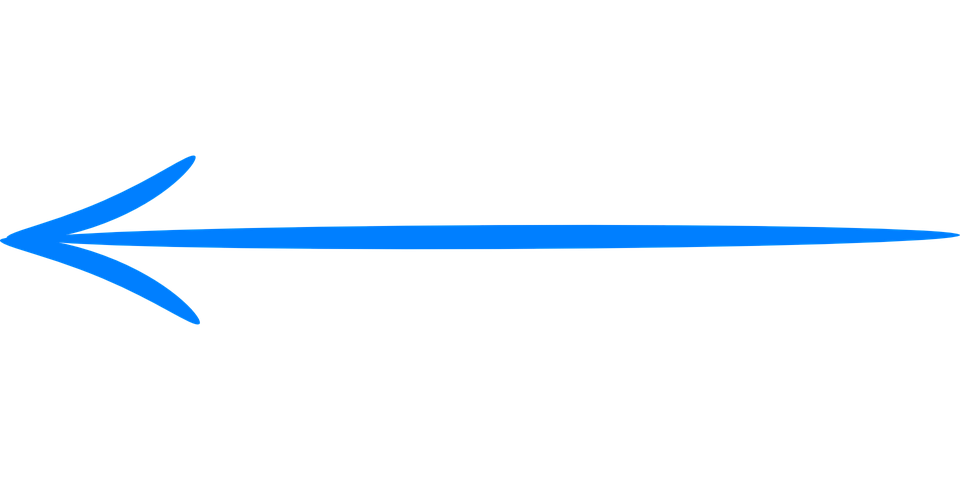 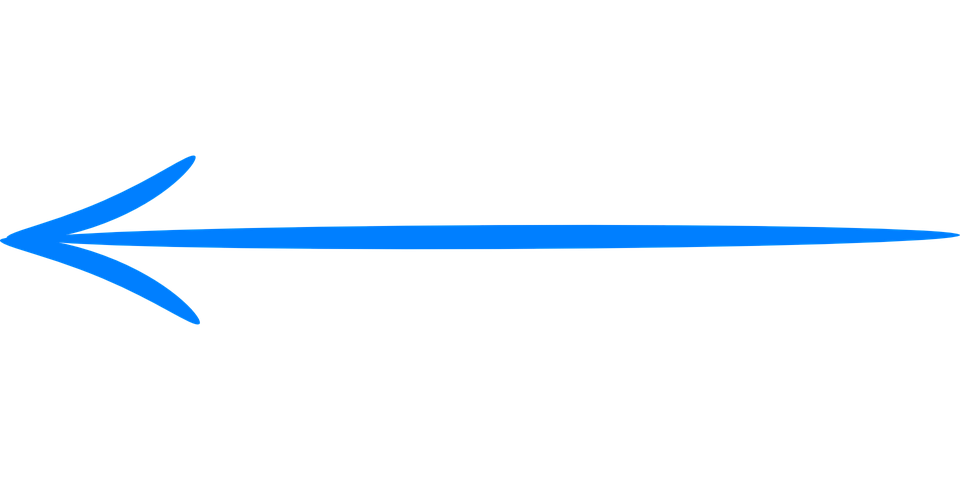 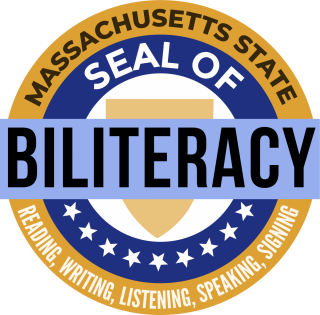 Massachusetts State Seal of Biliteracy
Prepare pou satisfè kritè lang mondyal yo
Lang ou yo gen anpil valè!

Si ou (oswa pitit ou) pale ak son oswa pale ak siy yon lang ki pa angle lakay ou, sèvi ak pratike tout konpetans lang ou a:lekti, ekri, koute ak pale (ASL:Lang siy Ameriken, gade ak siyen).
Si ou (oswa pitit ou) ap aprann yon lang ki pa Angle nan lekòl la, kòmanse travay kou yo pi bonè posib epi kontinye etidye tout konpetans lang ou yo: lekti, ekri, tande ak pale (ASL: Lang siy Ameriken: gade ak siyen).
Si ou (oswa pitit ou) deja fè yon evalyasyon lang nan yon lòt lekòl, eta oswa peyi, pataje rapò ofisyèl la ak lekòl ou a.
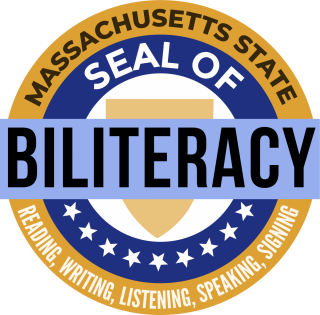 Massachusetts State Seal of Biliteracy
Kòmanse nan lekòl ou a
Etap:

Pale ak pwofesè lang mondyal ou a, pwofesè ESL:Angle kòm dezyèm lang , administratè lekòl la oswa konseye pedagojik ou sou enterè ou genyen pou jwenn So pou alfabetizasyon nan 2 lang.
Si lekòl ou a poko gen yon pwogram, pataje paj wèb MA State Seal of Biliteracy webpage ak yon pwofesè lang mondyal, yon pwofesè ESL: Angle kòm dezyèm lang, yon administratè lekòl, yon konseye pedagojik oswa ELPAC: Konsèy Konsiltatif pou Paran Elèv k ap Aprann Angle: pou ede lekòl ou a kòmanse.
Mèsi!
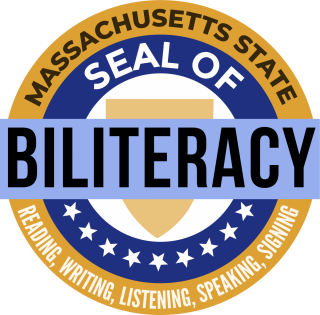 Paj Web: [YOUR SCHOOL’S WEBPAGE]
Imèl: [PRESENTER’S EMAIL]